Consumer Advocacy Program
February 3, 2017
The OIC’s Consumer Advocacy Program
Answers consumer inquiries about insurance and their legal rights
Investigates complaints filed against insurance companies
Educates citizens to enable them to make informed choices about their insurance needs and options
Consumer Advocacy Program
February 3, 2017
2
We are
10 Life & Health insurance analysts/experts
7 Property & Casualty insurance analysts/experts
7 Hotline specialists trained to triage and refer consumer calls for help to Consumer Advocacy, SHIBA & the OIC’s producer licensing program
Consumer Advocacy Program
February 3, 2017
3
Consumer Advocacy 2016 results
Recovered more than $11.2 million for consumers
Responded to more than 67,000 consumer calls
Mailed more than 1, 900 publications and consumer-related materials
Completed more than 7,900 complaint investigations
Answered more than 3,400 consumer requests for information
Consumer Advocacy Program
February 3, 2017
4
We always help
If we don’t have the expertise or services a consumer needs, we refer them to others who do, including:

SHIBA
The Washington Health Benefit Exchange
State and federal agencies
Private non-profit assistance
Insurance agents and brokers
Even insurance companies when needed
Consumer Advocacy Program
February 3, 2017
5
Our complaint process
Consumer Advocacy
February 3, 2017
6
The OIC’s insurance analysts
Send complaints to insurance companies, who must respond within 15 business days
Review insurance company responses & evaluate according to RCW 48 and WAC 284
Advocate to each resolutions
Communicate results and educate consumers
Refer insurance violations to OIC enforcement
Consumer Advocacy Program
February 3, 2017
7
Types of complaints
Claim delays, denials, disputes
Coverage issues and appeals
Cancellations and renewals
Rate increases
Medical necessity issues
Company customer service issues
Tribal and provider concerns
Consumer Advocacy Program
February 3, 2017
8
Ways we receive a complaint
Emails and online forms submitted via our website at www.insurance.wa.gov 

Paper complaint form via mail, FAX, email
We mail form to consumer or
Consumer prints form from website

Filed online:  Online Complaint Center
www.insurance.wa.gov/complaints-and-fraud/file-a-complaint/insurance-company/
Consumer Advocacy Program
February 3, 2017
9
How long does it take?
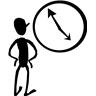 Usually resolve within 30 days
Consumer Advocacy Program
February 3, 2017
10
Success stories
Consumer Advocacy
February 3, 2017
11
Life & Health success story
An L&D analyst assisted a consumer who received a quote for a 50% coinsurance rate for a drug his wife needed for her cancer treatment.  
Using the complaint, the analyst pointed out to the insurance company  that  the drug was self-administered chemotherapy and should be covered under the law using a 20% coinsurance rate instead of the 50% they were requiring. 
This saved the consumer $18,000.
Consumer Advocacy Program
February 3, 2017
12
Property & Casualty success story
P&C analyst helped a consumer who was told by their insurer that their vehicle was a total loss. 
But after buying a new car, the consumer was told their totaled vehicle was repairable after all. 
Following receipt of the OIC complaint, the company decided to allow the total loss and paid $3,916 to the consumer.
Consumer Advocacy Program
February 3, 2017
13
How to get help
Consumer Advocacy
February 3, 2017
14
Need help?
Contact the OIC’s Consumer Advocacy Program:
1-800-562-6900
www.insurance.wa.gov 

We have insurance experts available to discuss your insurance options and concerns over the phone or via email from 8 a.m. to 5 p.m. weekdays.
Consumer Advocacy Program
February 3, 2017
15